Orval-Huy et le culte de saint Nicolas       par Philippe George
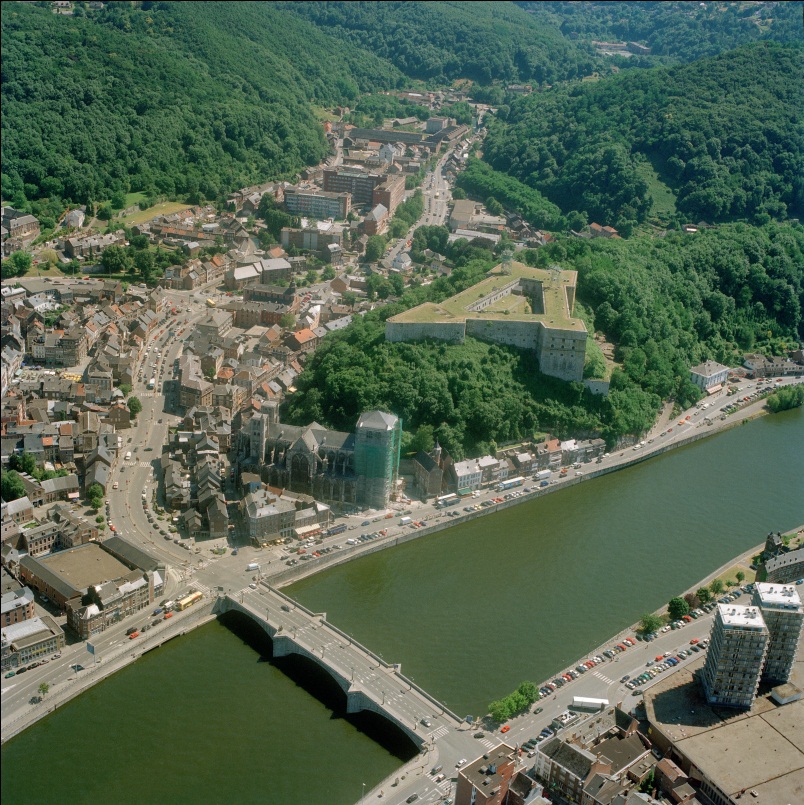 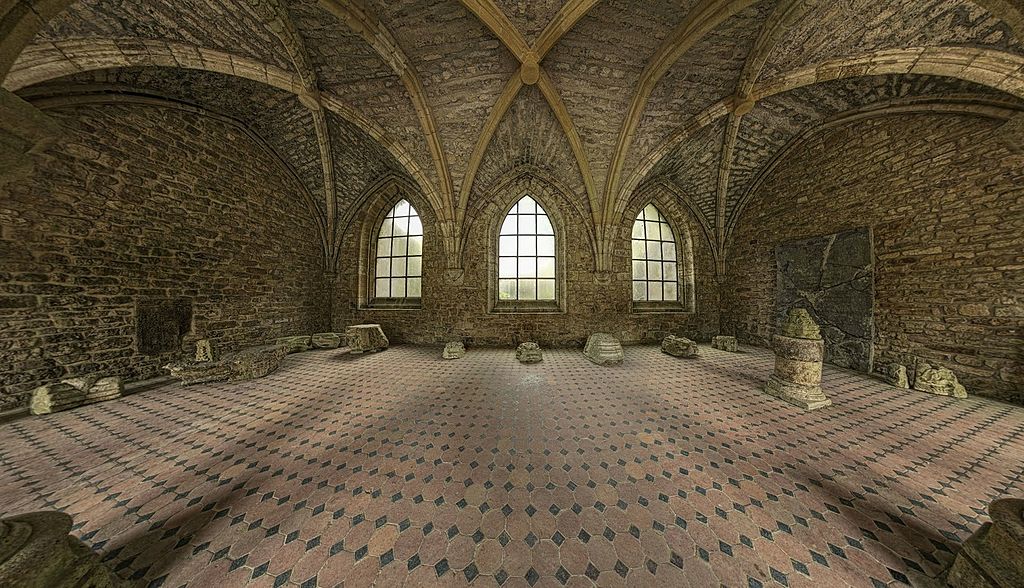 12 septembre 2015
Orval